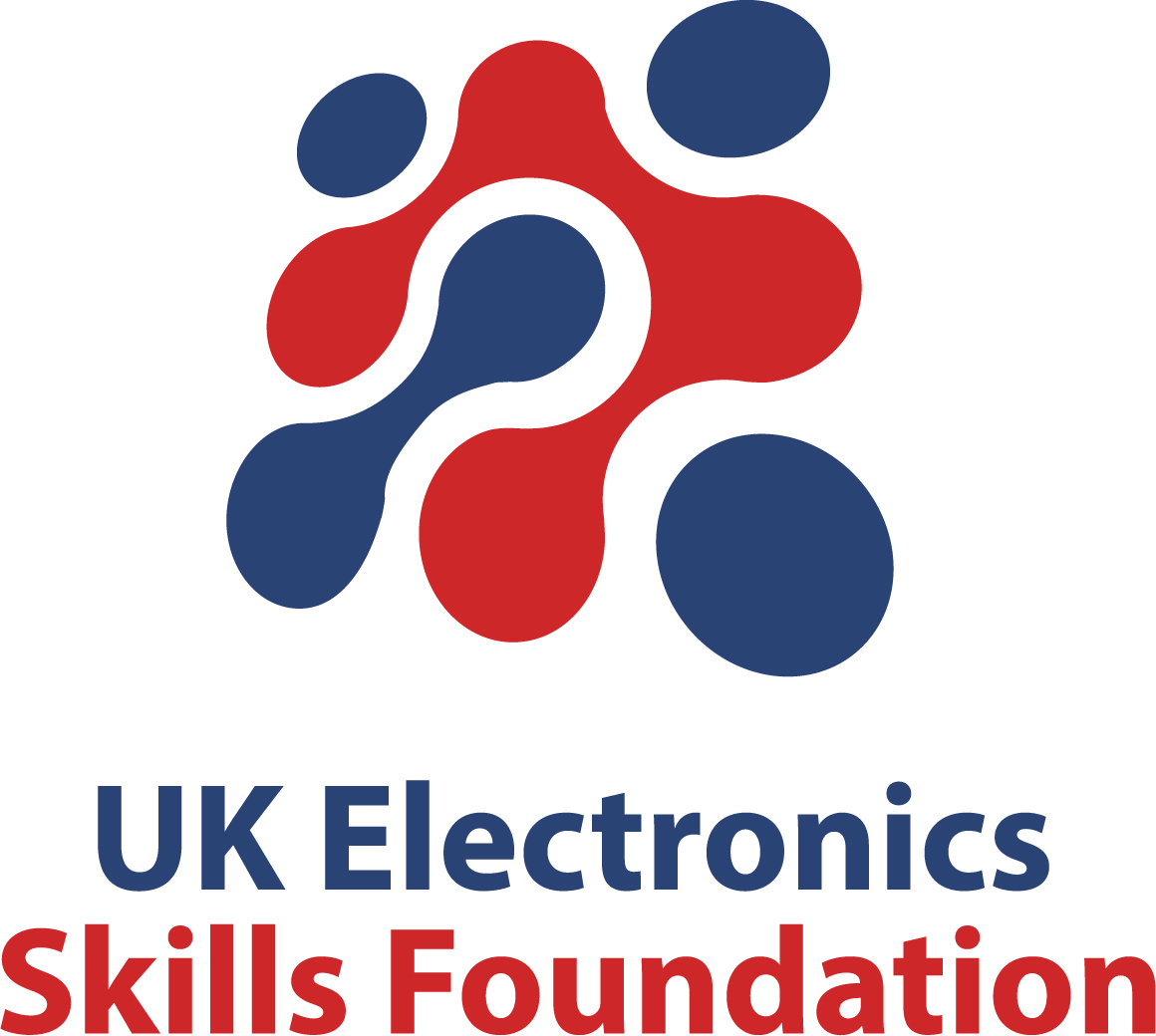 Insert Your Name Here
Name of your University, Name of your Sponsoring Company
What is the UKESF?
A charitable foundation with one aim:

To encourage more young people to study Electronics and to pursue careers in the sector
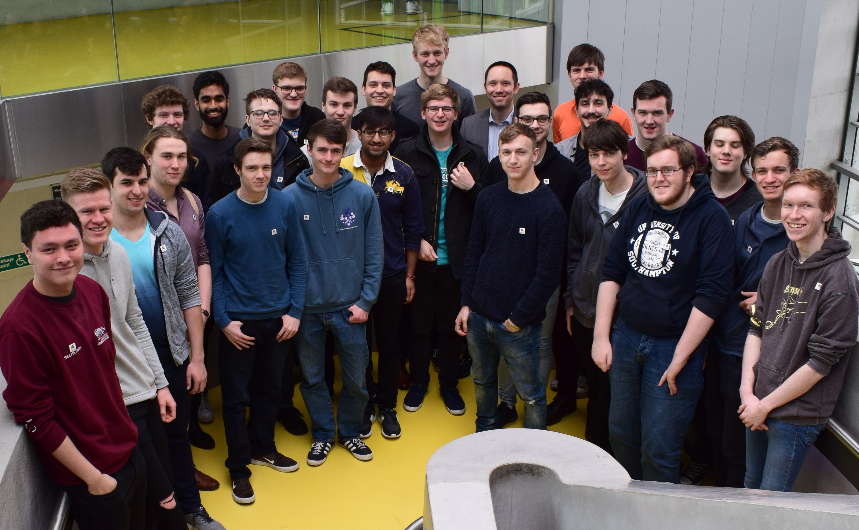 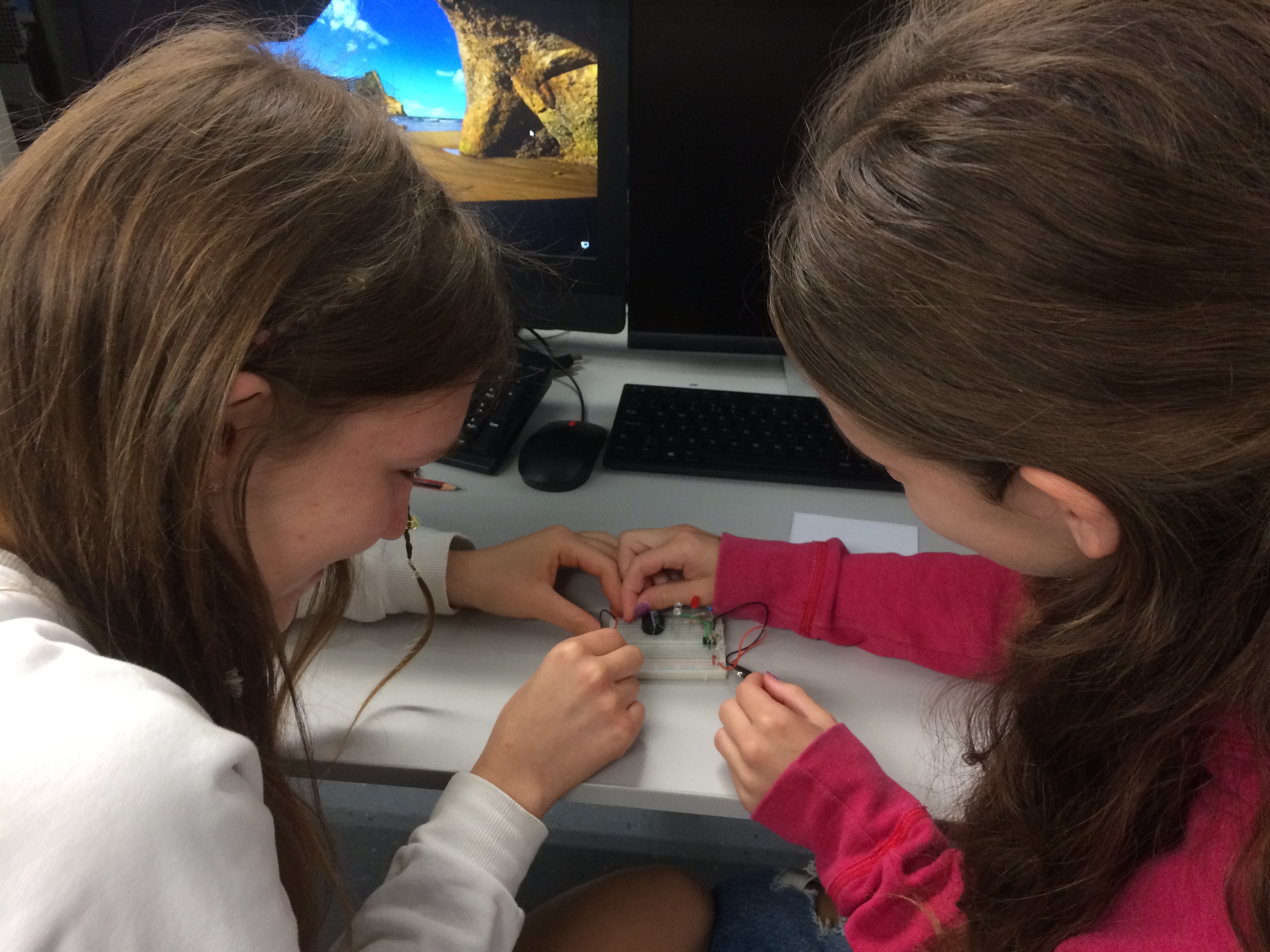 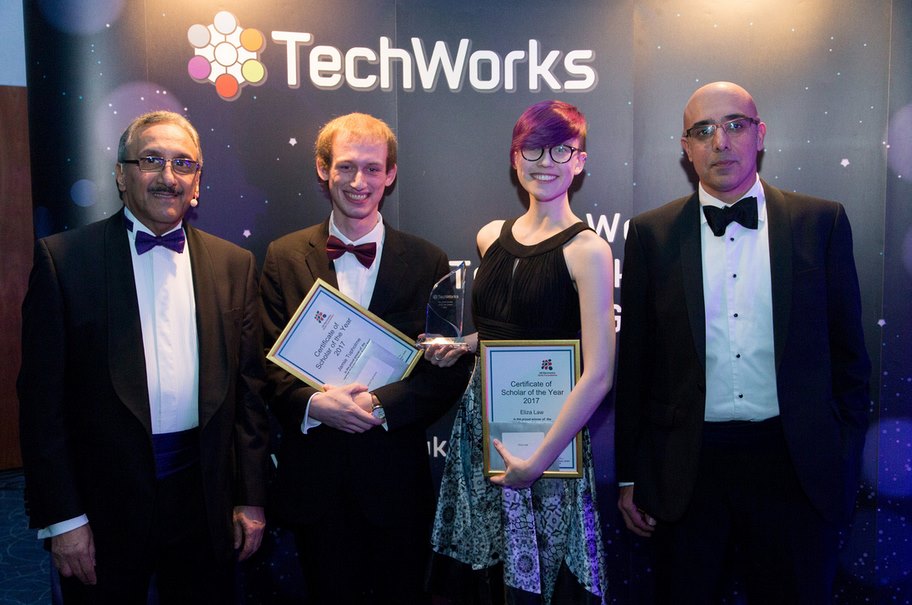 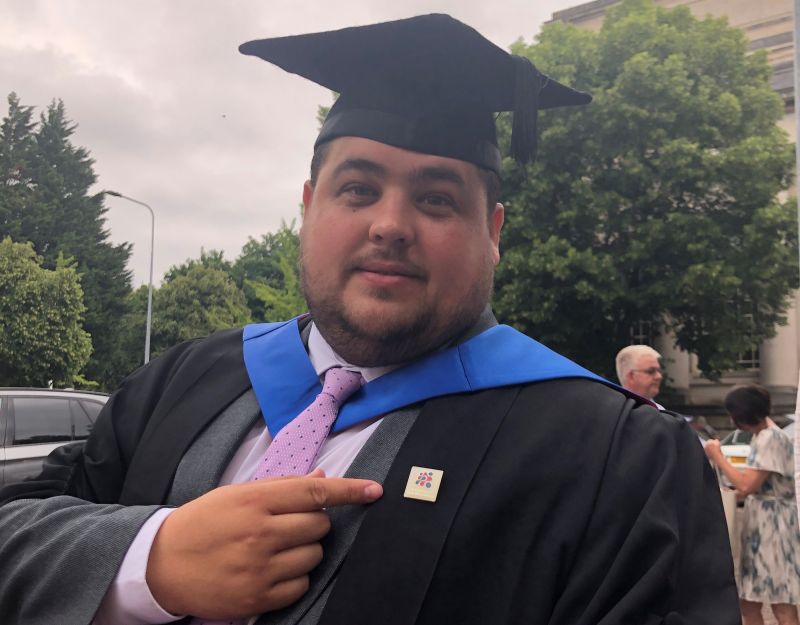 Our University Partners
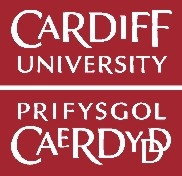 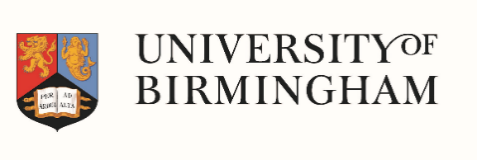 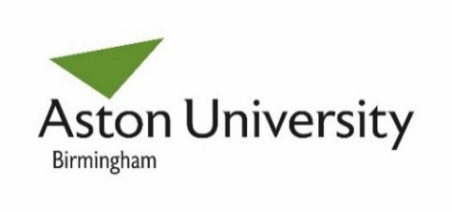 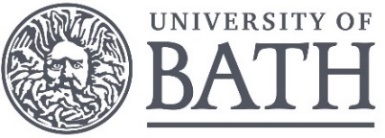 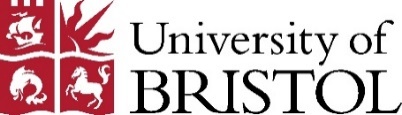 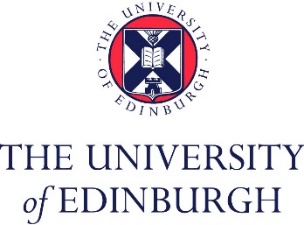 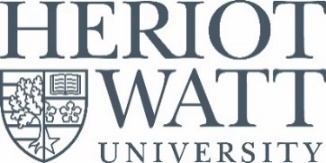 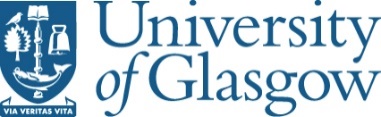 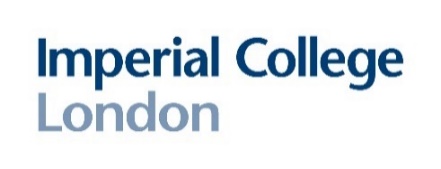 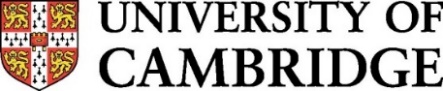 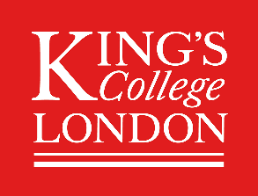 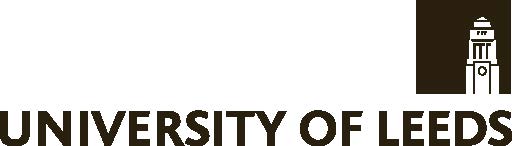 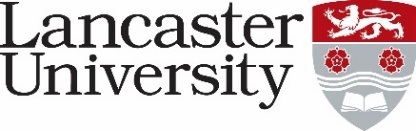 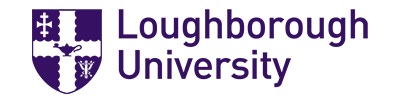 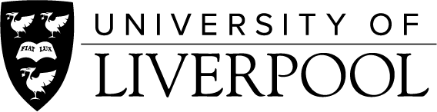 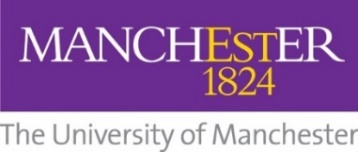 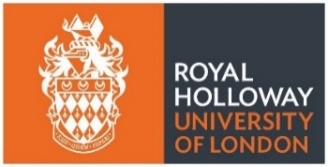 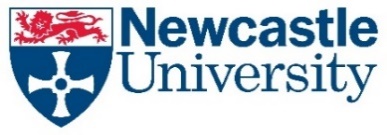 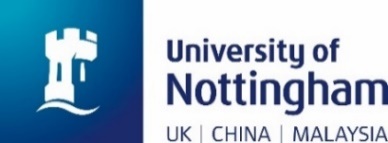 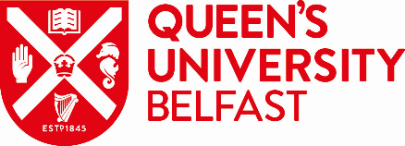 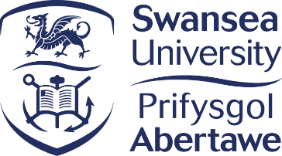 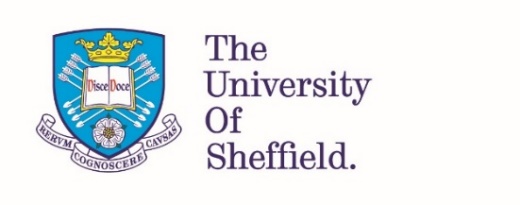 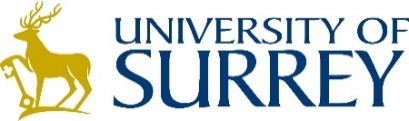 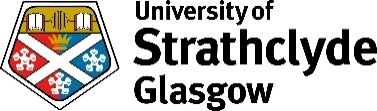 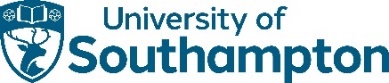 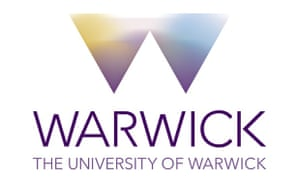 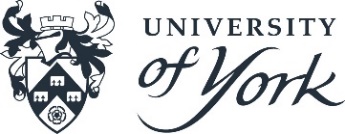 Electronics – some history
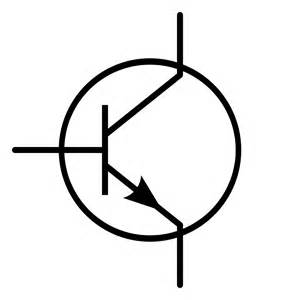 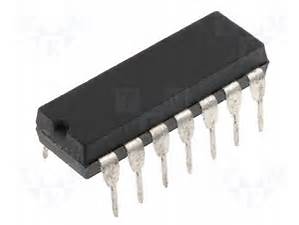 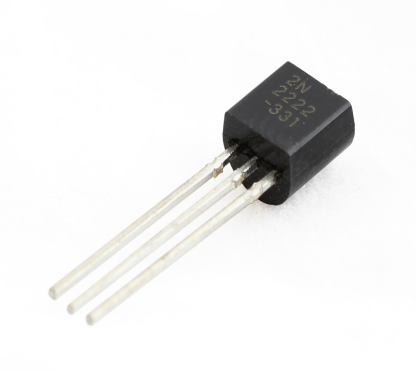 1947
1958
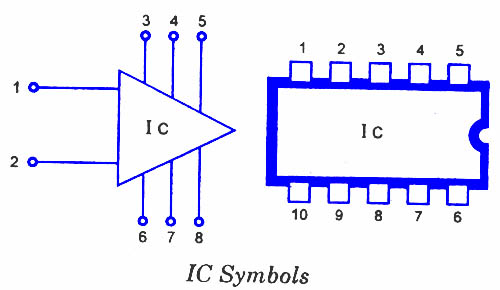 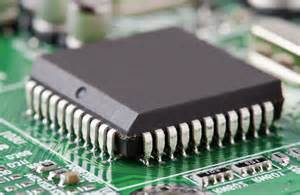 1970s
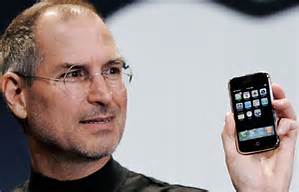 2007
Electronics everywhere!
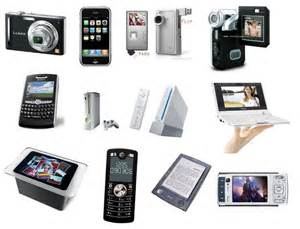 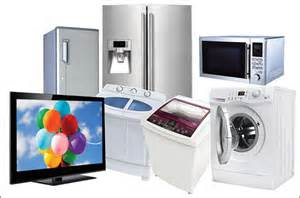 Electronics in the near future
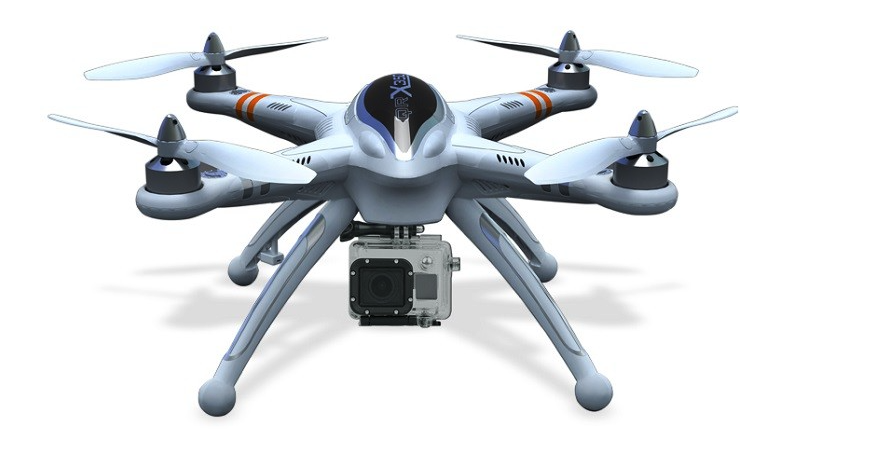 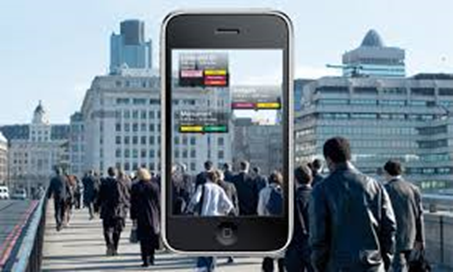 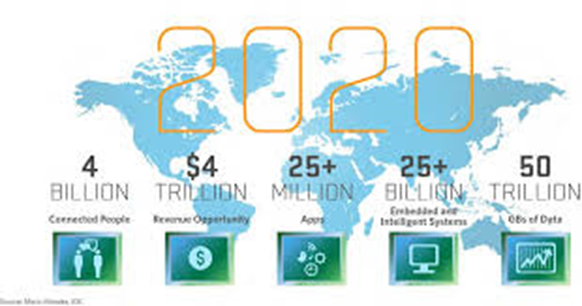 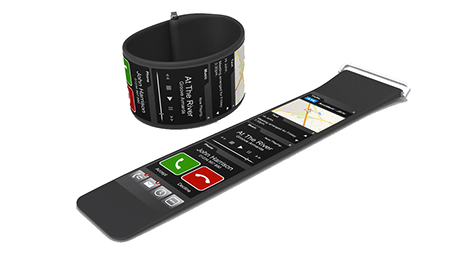 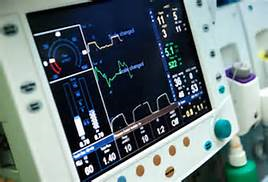 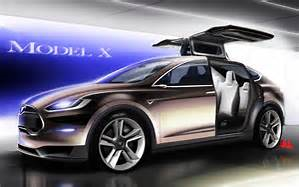 The UK Electronics Industry
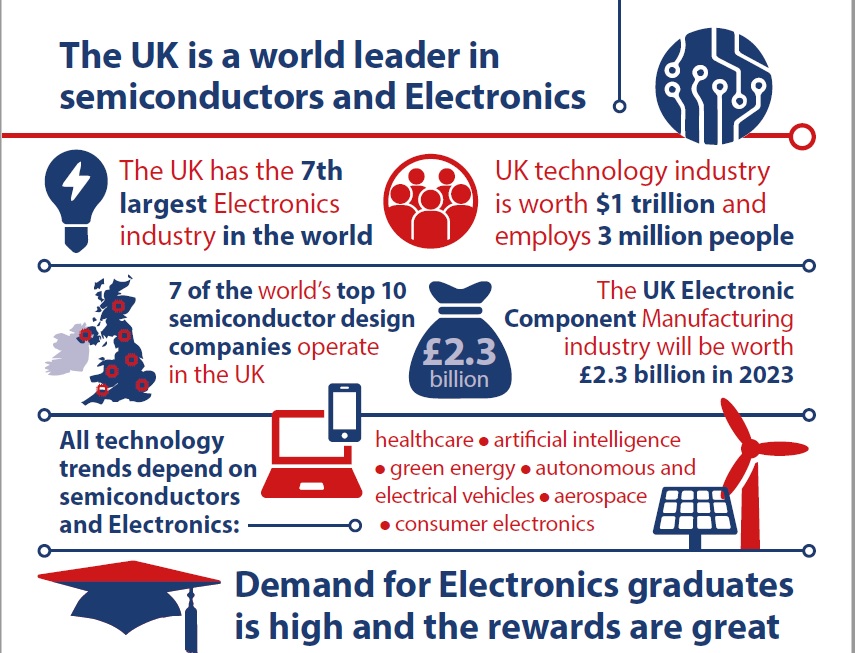 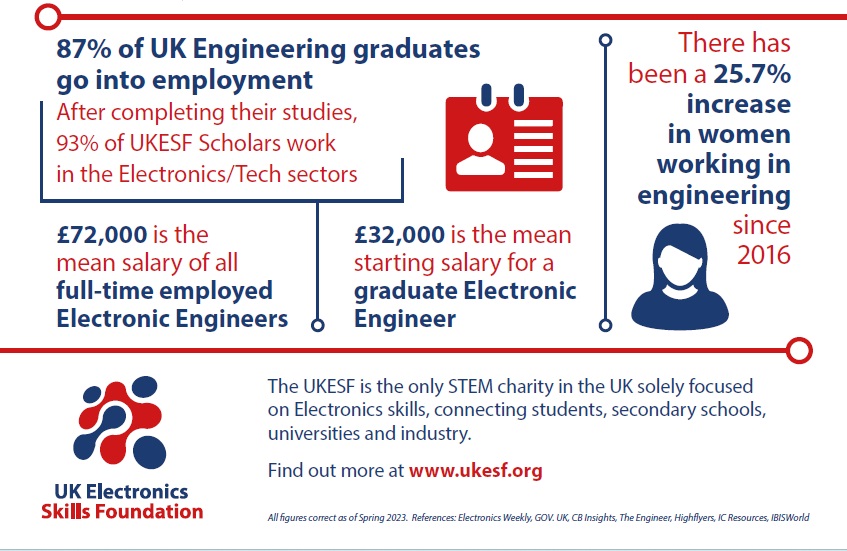 About me
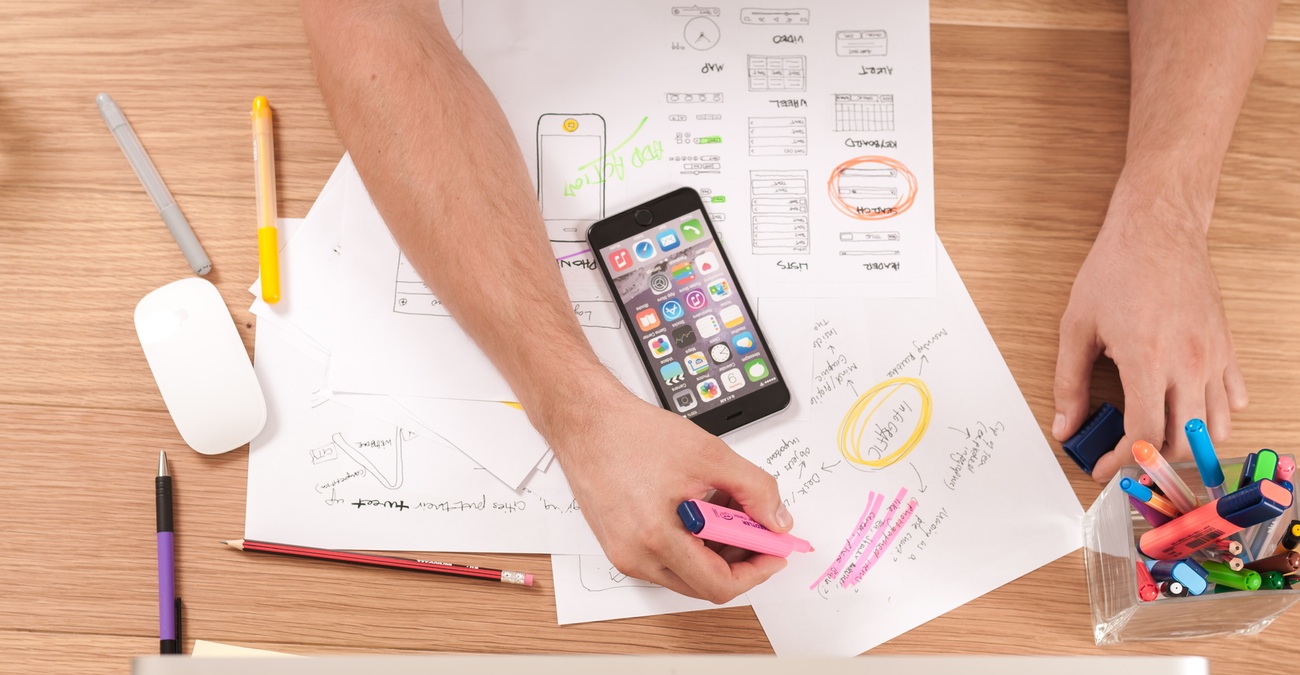 Electronics at University
Choosing my university
MEng vs BEng
What it was like starting out
Structure of my course
Topics we studied each year
Labs
Projects
Summer work placements
Plans for after university
Thank you and good luck!